Cyberbullying
Jennifer Thakur – Farmington Woods Guidance Counselor
Anna Goodrum – Farmington Woods Technology Resource Teacher
What is Cyberbullying?
Cyberbullying is when a child is tormented, threatened, harassed, humiliated, embarrassed or targeted by another child using the Internet, mobile phone, or other type of digital technology.


-http://starw.org/b2b/CyberbullingDefinition.htm
Ryan Patrick Halligan
Negative effects of Cyberbullying
Cyberbully victims can feel:

Depressed
Sad
Angry
Frustrated
Afraid or embarrassed to go to school
Low self esteem
Suicidal Ideation
Where does cyberbullying occur?
Social networking sites (facebook, myspace, instagram, kik…and adding daily)
YouTube
Online Gaming (computer, xbox live, wii, ps3)
Cell phones (text messaging)
Instant Messaging
How much cyberbullying is out there?
32% of online teens say they have been targets of annoying and menacing online activity.

39% of social network users have been cyberbullied in some way.

42% of teenagers with tech access report being cyberbullied over the last year. That number grows as more kids gain access.

Average teen sends 420 texts a week...60 per day!

81% say bullying online is easier to get away with than bullying in person.



www.covenenteyes.com
How is cyberbullying different from traditional bullying?
Victims often do not know who the bully is.
Can happen 24 hours a day
A large number of people can be involved in an attack
Viral – can distribute to many in a short amount of time
Bully does not have to see the immediate response from the victim
Can be hidden from adults easily
Why is this important?
Youth go online every day for school work, to keep in touch, to play games, share digital creations, and many other reasons.

Teens are connected to technology 24/7

Kids feel free to post or send whatever they want without considering how that content can cause pain
Challenges
Many people may not see the harm associated with it (bigger fish to fry).

Parents may not be as technologically savvy as their kids.
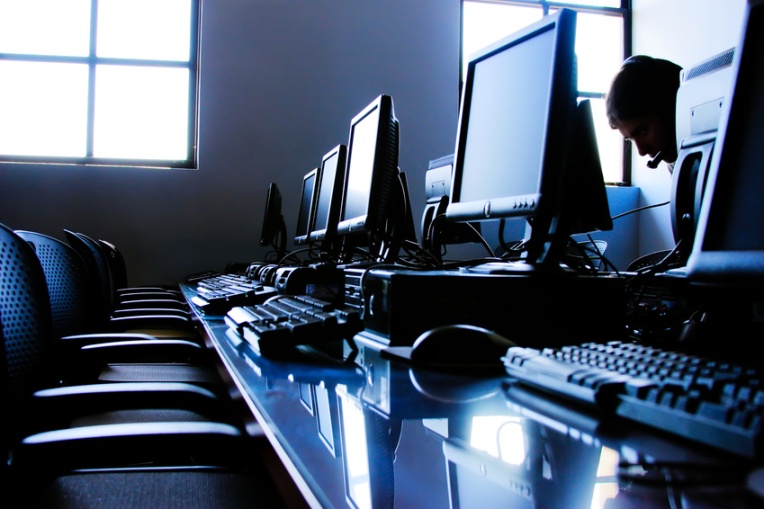 Warning Signs of being bullied
Unexpectedly stop use of the computer or cell phone
Appear nervous or jumpy when receiving an email, text or other message
Appear uneasy about going to school
Angry , depressed or frustrated after using the computer
Avoids talking about their online behavior
Spends unusually long hours online
Withdraws from friends
Warning signs of bullying others
Quickly closes programs when a parent walks by

Gets unusually upset if computer or cell phone privileges are restricted

Avoids discussions about their online activity

Appears to be using multiple online accounts
What can you do?
Educate your child about appropriate online behaviors
Monitor their activities online
Maintain an open line of communication
Reinforce positive values that are taught in the home
Create and utilize an “internet use contract” and “cell phone use contract”
Ways to stop the attacks
Block users
Ignore all messages
Delete the profile or account that is being attacked
Document the harassment by taking screen shots or printing conversations
Use all available security settings
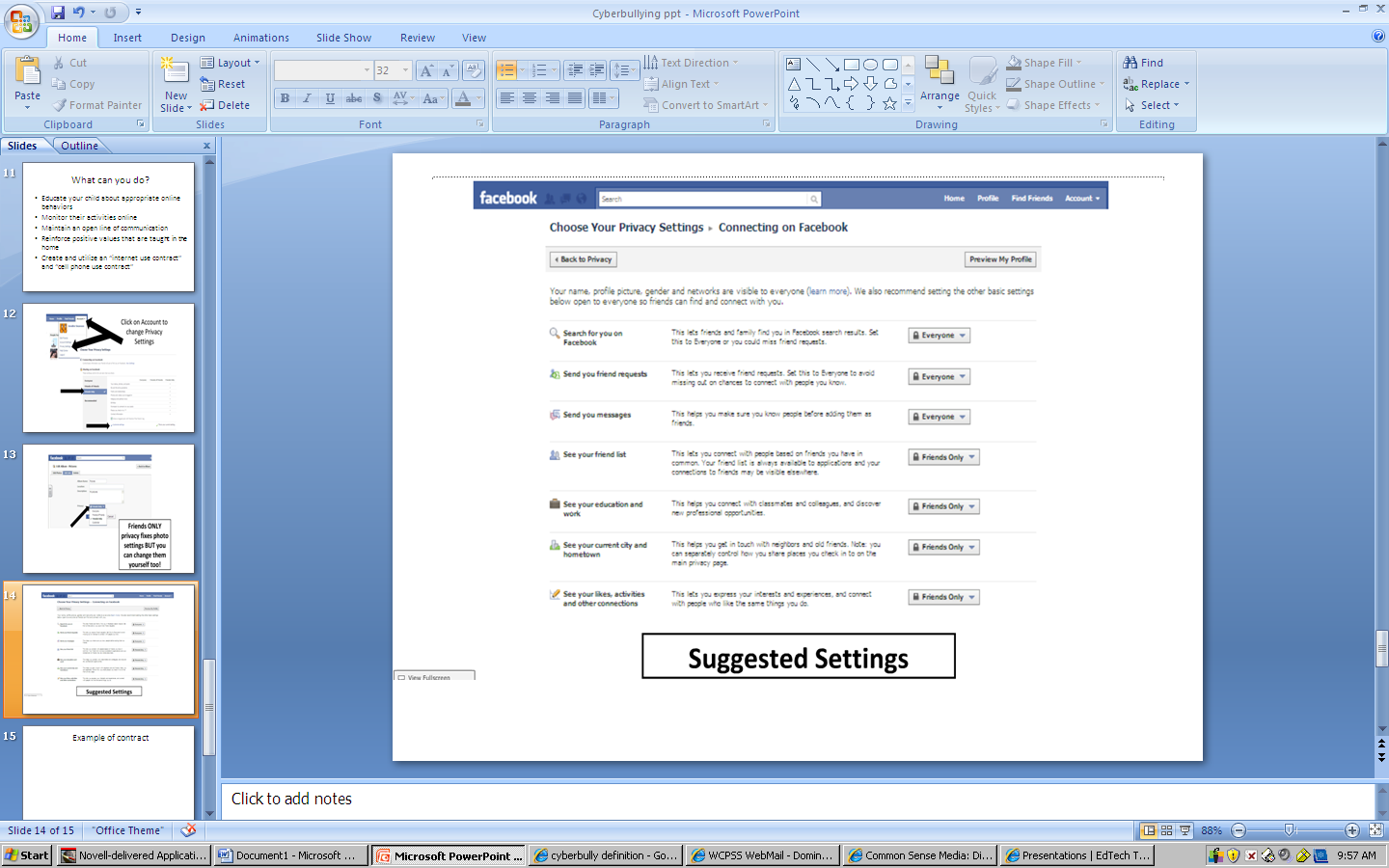 Example of contracts
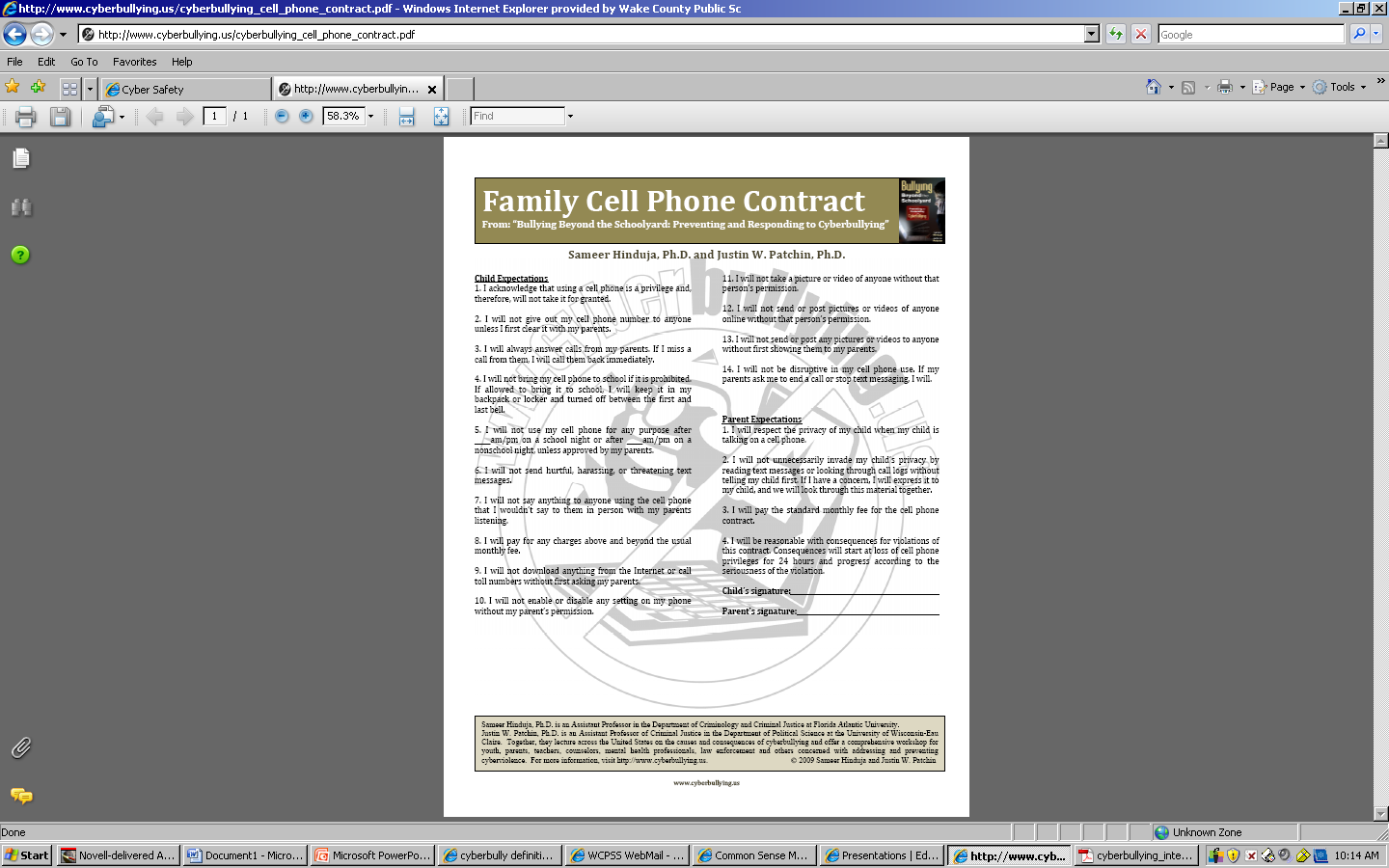 http://cyberbullying.us/
Thank you for coming..
Jennifer Thakur – Farmington Woods Guidance Counselor
jthakur@wcpss.net

Anna Goodrum – Farmington Woods Technology Resource Teacher 
agoodrum@wcpss.net